4 things about discovery
Lorcan Dempsey
OCLC
@LorcanD
Big Heads – Heads of Technical Services of Large Research Libraries
ALA 2013
Chicago 28 June 2013
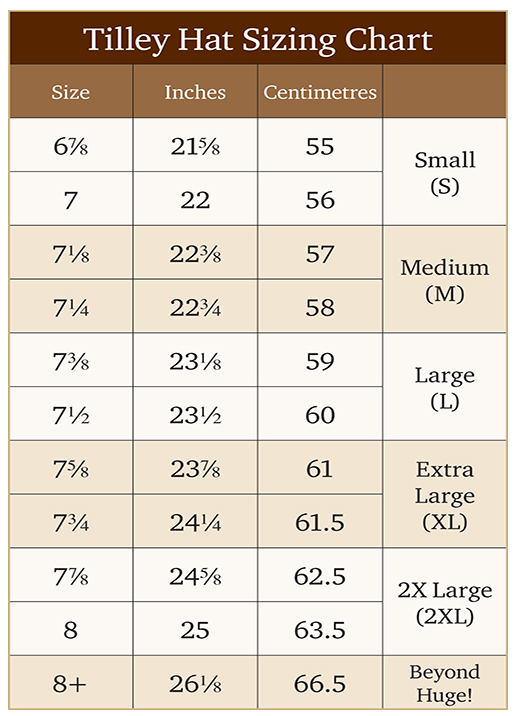 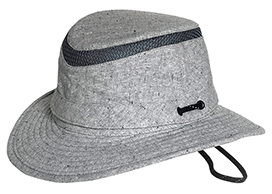 My size
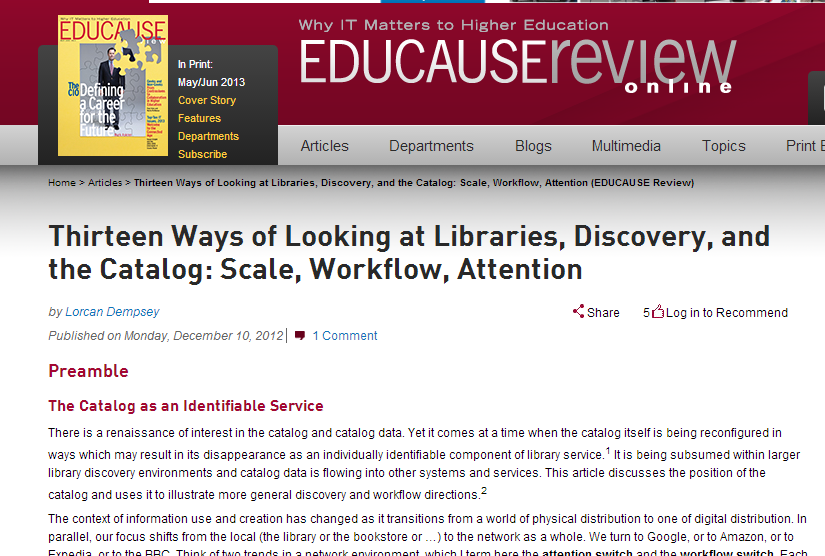 http://www.educause.edu/ero/article/thirteen-ways-looking-libraries-discovery-and-catalog-scale-workflow-attention
Discovery happens elsewhere
1
Ithaka s+r
Network-level discovery tools include disciplinary resources and powerful search tools which dramatically improve research efficiency while also increasing effectiveness. As a result, faculty discovery practices across all disciplines have continued their marked shift to the network level. This key finding has important implications for resource providers and libraries alike.

Faculty members are reducing their usage of local library services for discovery purposes and, as a result, put less value on the library’s traditional intellectual value-added role as a gateway to information.
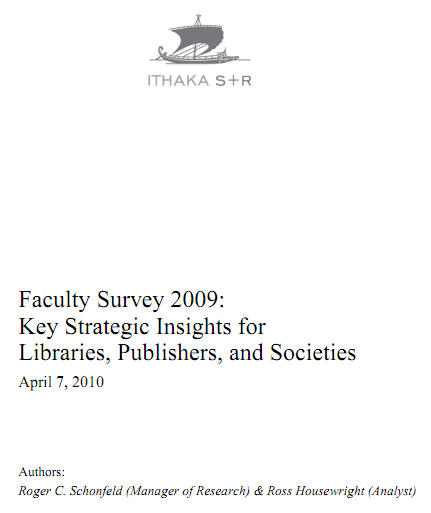 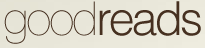 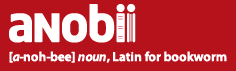 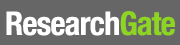 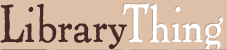 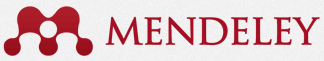 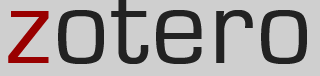 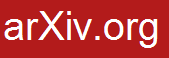 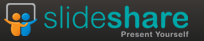 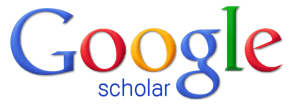 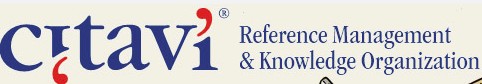 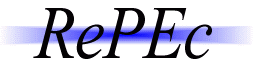 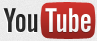 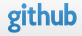 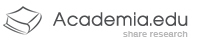 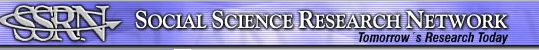 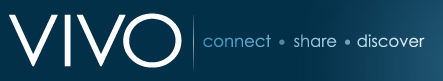 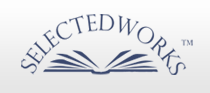 Active promotion
Interpretation and promotion through social media
Syndication
Metadata
Links
Services
Search engine optimization
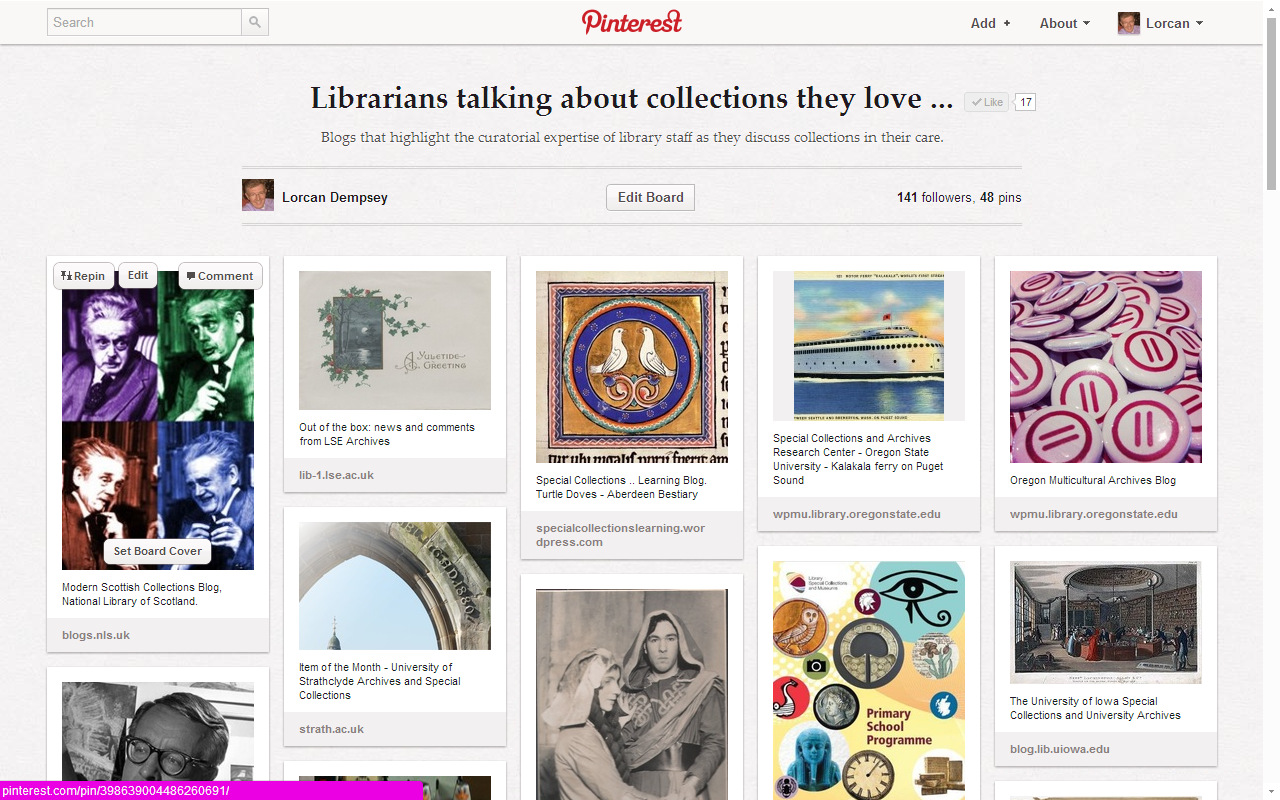 Outside-in vs inside-out
2
Stewardship/scarcity
high
low
In many collections
Low-High
Books & Journals
Newspapers
Gov Documents
CD & DVD
Maps
Scores
Low-Low
Freely-accessible web resources
Open source software
Newsgroup archives
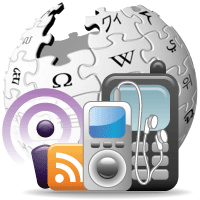 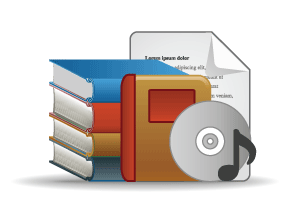 low
Uniqueness
High Stewardship
Low Stewardship
High-Low
Research & Learning Materials 
Institutional records
ePrints/tech reports
Learning objects
Courseware
E-portfolios
Research data
Prospectus
Insitutional website
High-High
Special  Collections
Rare books
Local/Historical Newspapers
Local History Materials
Archives & Manuscripts
Theses & dissertations
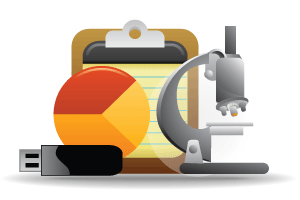 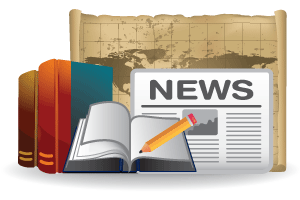 high
In few collections
COLLECTIONS GRID(Lorcan Dempsey and Eric Childress, OCLC Research)
Collections Grid
Purchased Materials
Licensed E-Resources
In many collections
Open Web Resources
Licensed
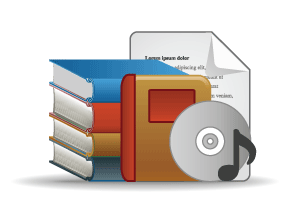 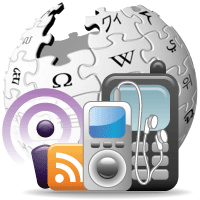 Purchased
High Stewardship
Low Stewardship
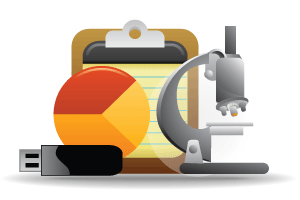 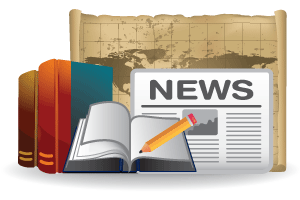 Research & Learning Materials
Special Collections
Local Digitization
In few collections
Outside in Bought, licensed

Increased consolidation 
Move from print to licensed
Manage down print – shared print
Move to user-driven models
Comng together of licensed and print metadata workflows

Aim: to discover
Collections
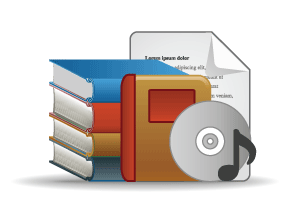 Inside out
Institutional assets: special collections,   research and learning materials, institutional records, …Reputation managementIncreasingly important?Aim: to *have* discovered … to disclose
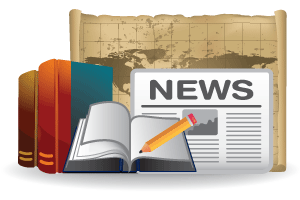 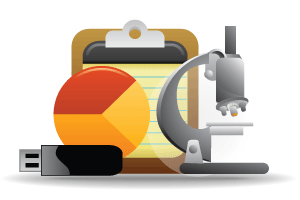 [Speaker Notes: Licensed content will dominate in years to come.  
Special collections will grow but only modestly (and only at some institutions); mostly growth in managing archival resources including institutional.
Much greater investment in managing research outputs.
No change in web archiving.]
Outside in collections – increased streamlining, commoditization.
Inside out collections. Growing engagement around 
scholarly communication, data curation, institutional 
asset management, reputation/profiles. Leverage internal/
external infrastructure.
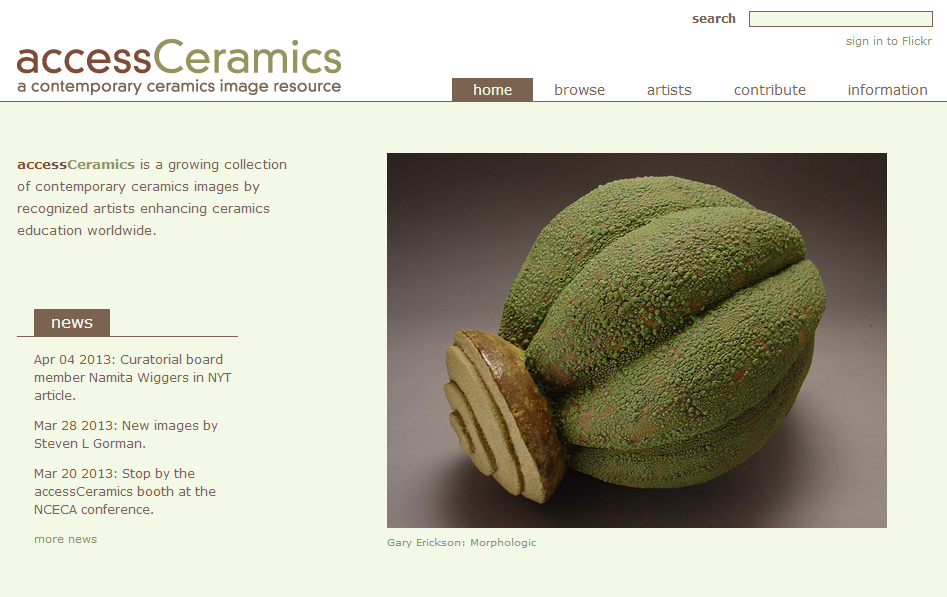 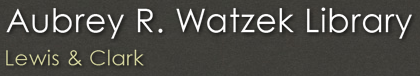 Collaboration with department around 
community and learning resource
accessCeramics merges a traditional academic digital image collection's metadata capabilities with Flickr's openness and flexibility. It seeks to take advantage of Flickr's software tools and social network while also providing a web interface customized to this collection.
From collection to whole library
3
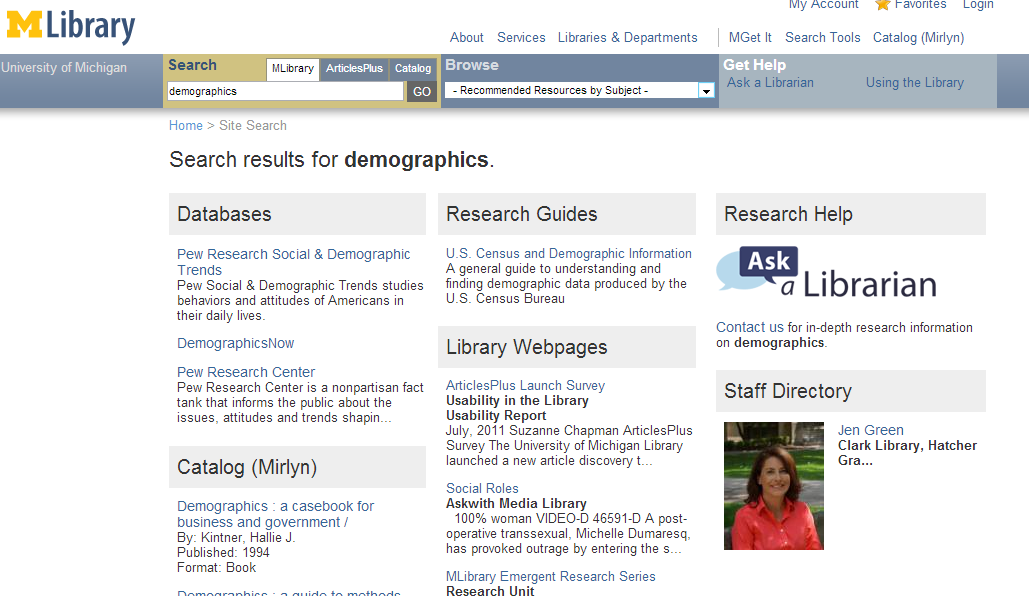 Remodelling
4
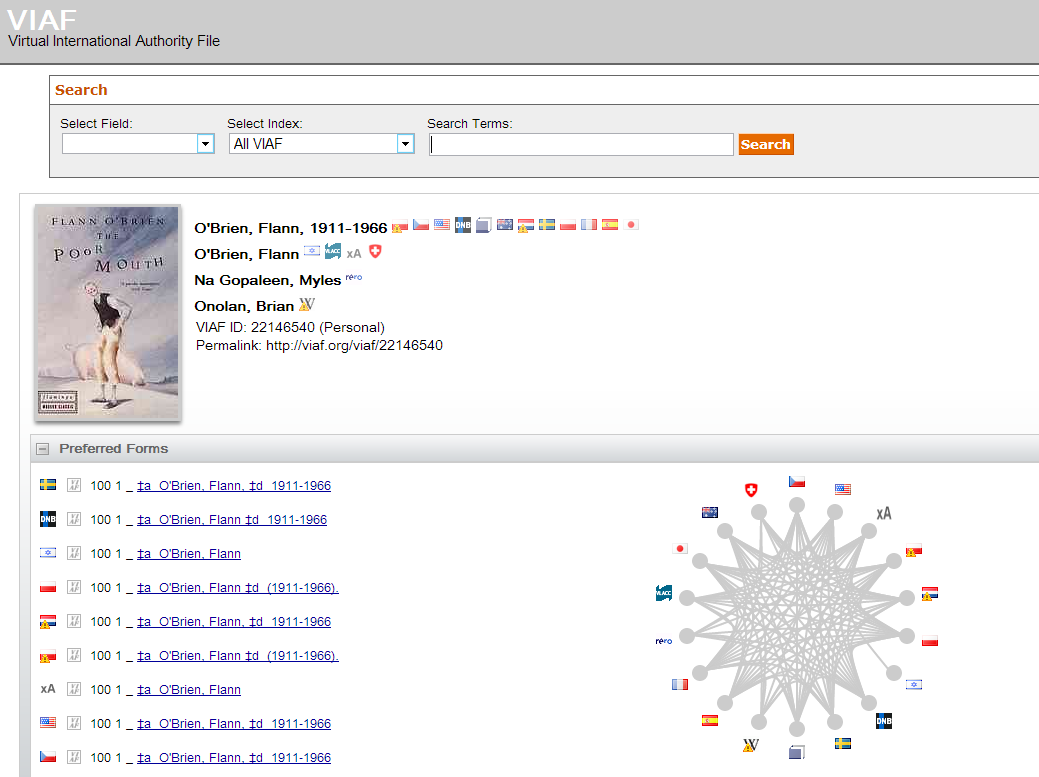 Schema.org
Bibframe
Linked data
Use the idiom of the web.
Authority files represent the entities – people, works, places, etc - we want to 
    make linked data backbones.
End …
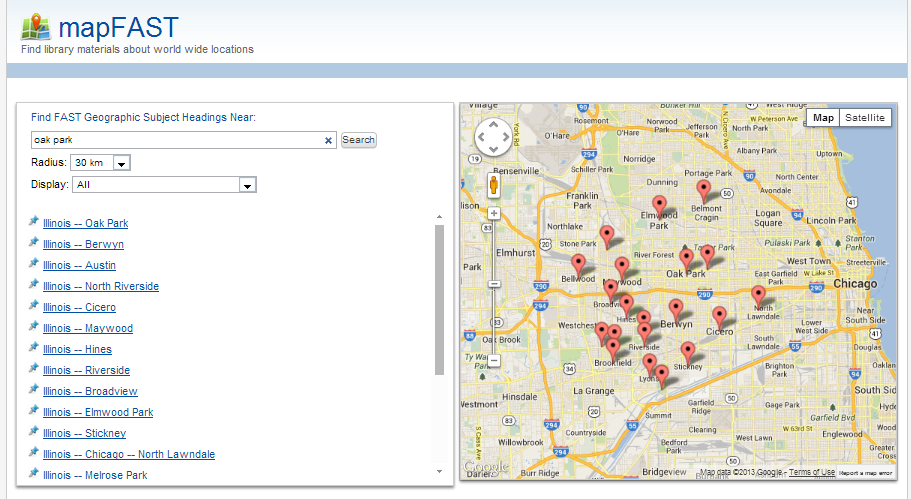 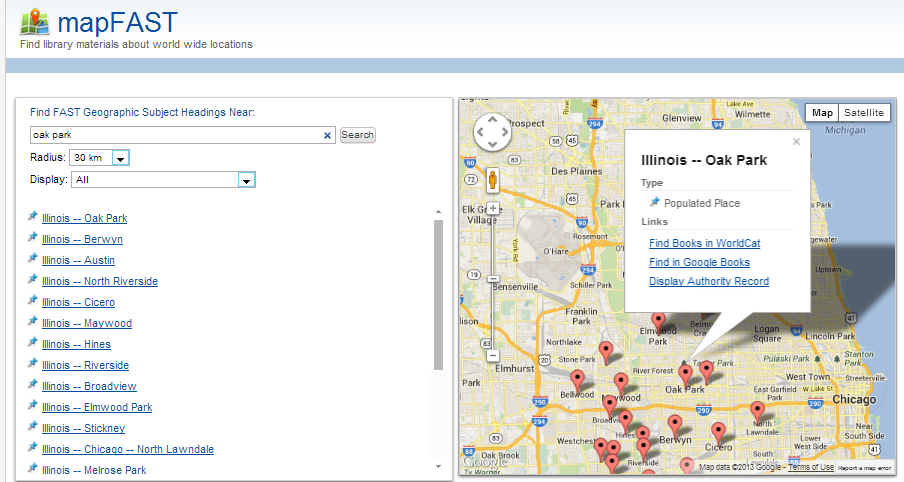 @LorcanD